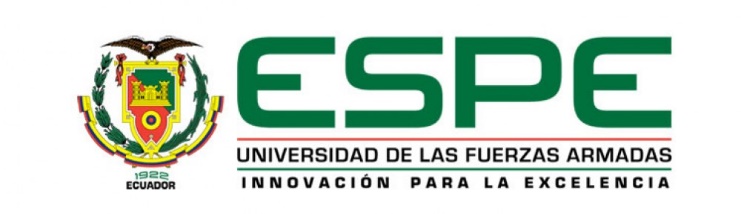 LA GESTIÓN POR PROCESOS DE LOS HOSPITALES PÚBLICOS DE TERCER NIVEL Y SU INCIDENCIA EN LA SATISFACCIÓN DE LOS USUARIOS DEL DISTRITO METROPOLITANO DE QUITO, AÑO 2019
AUTORA: VIVANCO FLORES, SILVIA ESMID
DIRECTOR: ING. CADENA ECHEVERRIA, JAIME LUIS
Contexto de la investigación
Baja satisfacción del usuario
El problema
Actividades de servicio poco eficientes y eficaces
Falta de coordinación entre el personal médico y el personal administrativo
El desconocimiento de las necesidades del usuario impide brindar un mejor servicio
El desconocimiento existente de la incidencia de la gestión por procesos en la satisfacción del usuario impide que se fomente el cambio hacia este modelo de gestión
EFECTOS
Modelo de gestión por funciones fuertemente arraigado en la cultura organizacional
Ausencia de procesos para los servicios médicos
No existen procesos para identificar las necesidades del usuario
PROBLEMA
No se aplica un modelo de gestión por procesos
CAUSAS
Objetivos
Responsable de procesos
H2
Fiabilidad
Diseño y documentación
Hipótesis de estudio
H3
H4
Tangibilidad
Indicadores
Gestión por procesos
Satisfacción del cliente
H1
Capacidad de respuesta
Mejora del proceso
H5
Enfoque al usuario
Seguridad
H6
Automatización
Empatía
H7
Marco Teórico
Marco Teórico
Marco Teórico
Marco Metodológico
Muestra poblacional
Resultados Satisfacción del usuario
Resultados de Gestión por procesos
Resultados de Madurez de los procesos
Resultados por Hospital
Análisis Bivariado
Análisis Bivariado
Estrategias para la mejora de la satisfacción del usuario
Conclusiones
Recomendaciones
MUCHAS GRACIAS POR SU ATENCIÓN